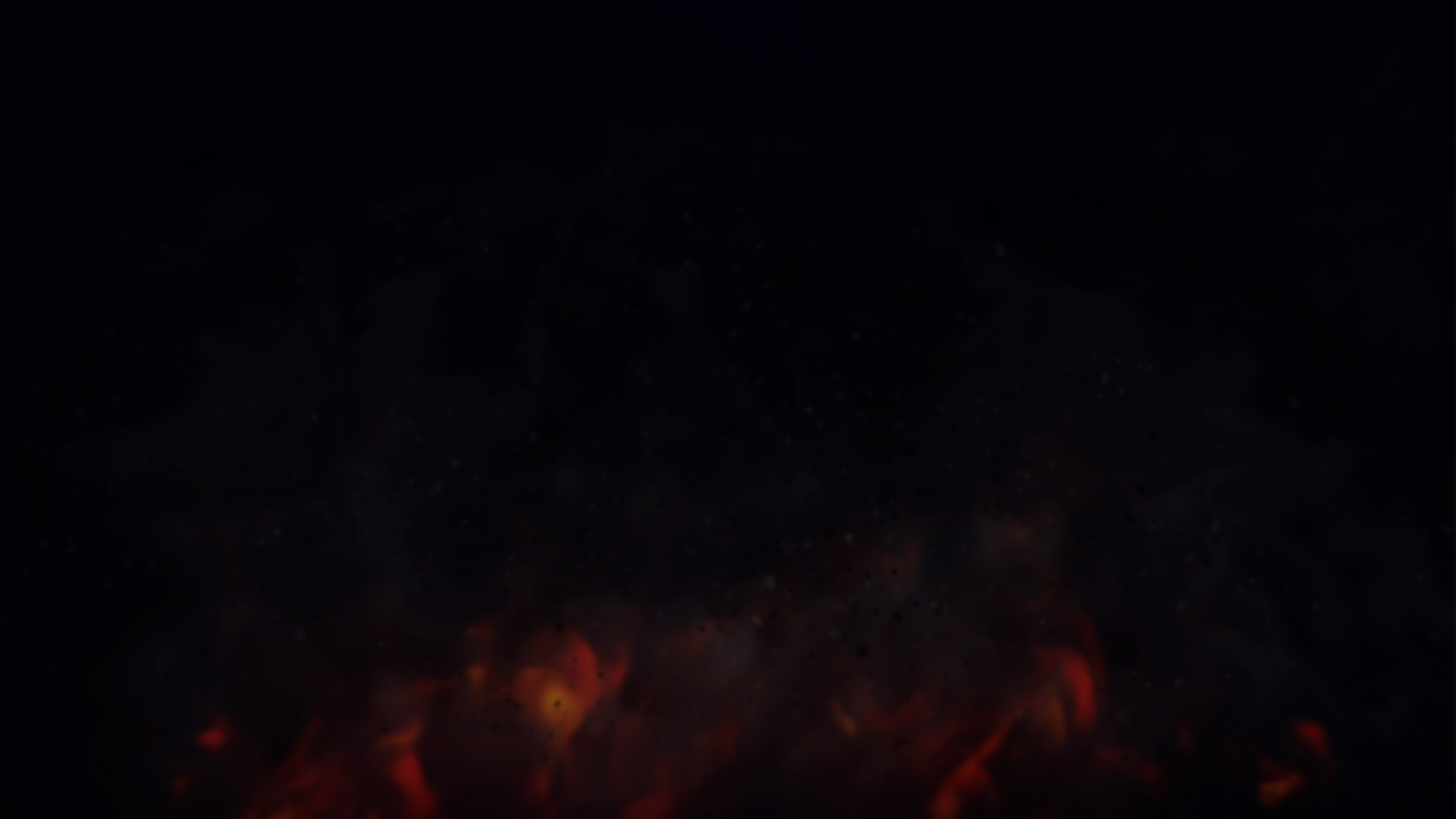 AUDIENCE
BACKGROUND
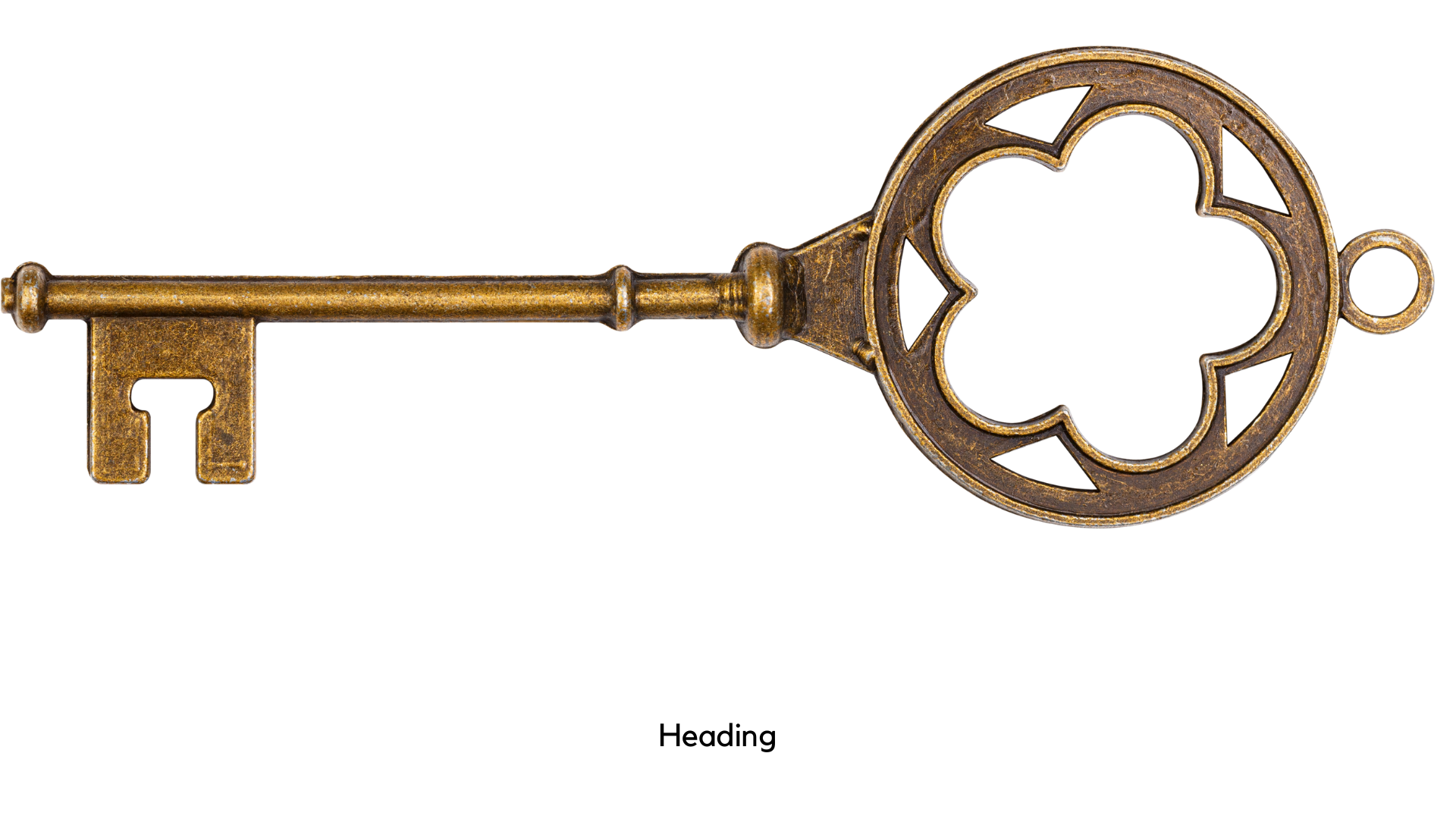 4 KEYS OF REVELATION
TIMEFRAME
STYLE
[Speaker Notes: THE KEYS
 
Revelation does seem like one confusing puzzle for many who study it. 
 
However, there are some principles that will help us put that puzzle together and unlock some of the mystery of the book for us, if we will allow these principles to guide us in our study. 
All of these principles can actually be found in the first chapter.]
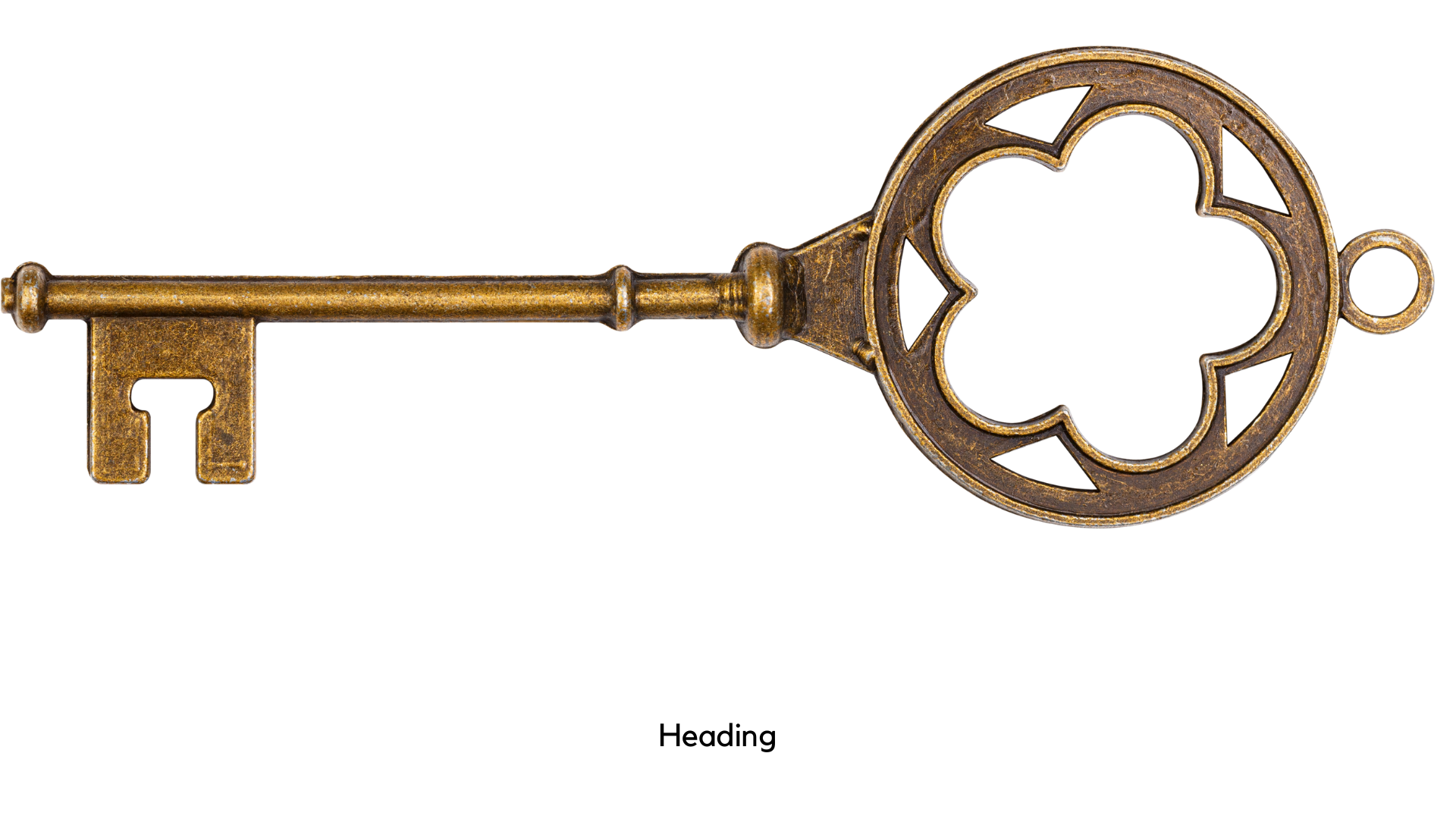 Style - Numbers
1 – Singularity
2 – Duality
3 – God’s Actions
3 ½ - Things in process 	  	(incomplete)
4 – Earth


6 – Human  
	effort/incomplete
7 – divine completion
10 – completion
12 – human completion
The Allies
Chapter 4
The Scene
A throne with someone on it
Emerald rainbow 
Thrones & Elders
Seven lamps of fire burning before the throne
A sea of glass before the throne
Four living creatures around the throne
 (lion, calf, face like a man, eagle)
The Allies
Chapter 4
The Action
4 living creatures worship God
24 elders worship God
“Worthy are you…to recieve glory and honor and power.”
The Allies
Chapter 5
A search for someone WORTHY to open the scroll
The Lion of the tribe of Judah is WORTHY
The Lamb
Seven horns, seven eyes, standing as if slain
He takes the scroll from God.
The Allies
Chapter 5
The Lamb - Jesus
Lion of the tribe of Judah, Root of David
Standing as if Slain
Purchased with his blood men of every tribe
He is worshiped with Him on the throne
The Allies
Future Images of Jesus (The Lamb)
Revelation 12:1-6
Revelation 14:1-5
Revelation 19:11-21

He Lead’s the Forces of God!!
The Enemies
Chapter 12
A Great Red Dragon
7 heads
10 horns
Diadems on each head
His tail sweeps away 1/3 of the stars of heaven
The Enemies
Chapter 12
Scene 1)	Wants to devour the child of a pregnant woman

Scene 2) Wages war with Michael and his angels

Scene 3) Wages war with the woman & her offspring
The Enemies
The Dragon’s Motive – Chapter 12
Scene 1)	Wants to devour the child of a pregnant woman
The Enemies
The Dragon’s Motive – Chapter 12
Scene 2) Wages war with Michael and his angels

The War
In heaven
Michael (his angels) vs. Satan (his angels)
Satan Loses this battle
The Enemies
The Dragon’s Motive – Chapter 12
Scene 3) Wages war with the woman & her offspring

“those who keep the commandments of God and hold to the testimony of Jesus”
							-vs. 17
Allies & Enemies
Allies

Chapter 4 – God on His Throne
Chapter 5 – The Lamb and the Scroll

Enemies

Chapter 12 – The Great Red Dragon